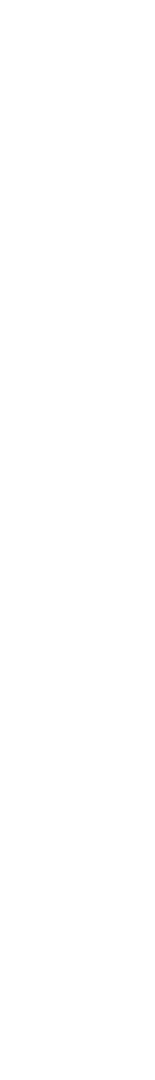 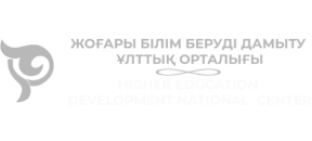 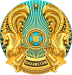 Министерство науки
и высшего образования 
Республики Казахстан
ПРИЗНАНИЕ КВАЛИФИКАЦИЙ В ОБЛАСТИ ВЫСШЕГО ОБРАЗОВАНИЯ
КЛЮЧЕВОЙ ФАКТОР РАЗВИТИЯ МЕЖДУНАРОДНОГО ОБРАЗОВАТЕЛЬНОГО СОТРУДНИЧЕСТВА
А.А.Нурмагамбетов
г. Астана, 2023 год
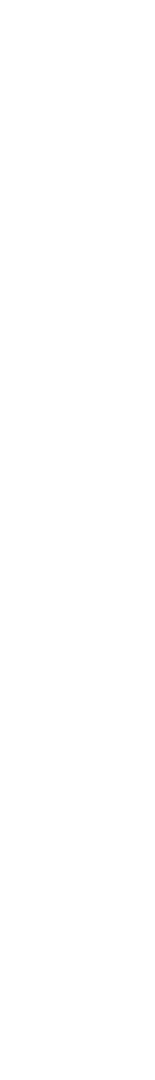 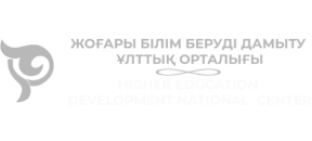 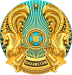 Министерство науки
и высшего образования 
Республики Казахстан
Что дает признание?
доступ к продолжению образования
доступ на рынок труда 
доверие к качеству образования
содействие повышению качества образовательных учреждений
cодействие международному пониманию систем высшего образования
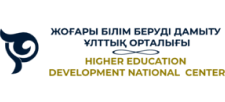 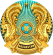 Основные этапы развития системы признания иностранного образования и квалификаций
Министерство науки
и высшего образования 
Республики Казахстан
В этот период была сформирована первоначальная нормативно-правовая база признания квалификаций, представленная конвенциями и дополняющими актами Совета Европы и ЮНЕСКО.
Первый этап (1960–1991 гг.)
Второй этап (1991–1997 гг.)
Переходный этап, в ходе которого в европейских странах проводилась интенсивная работа над идеями и содержанием будущей Лиссабонской конвенции.
Третий этап (1997 – н.в.)
Характеризуется введением в действие Лиссабонской Конвенции и ее повсеместным распространением.
МЕЖДУНАРОДНЫЕ ДОГОВОРА (СОГЛАШЕНИЯ)
В ОБЛАСТИ ПРИЗНАНИЯ ДОКУМЕНТОВ ОБ ОБРАЗОВАНИИ
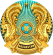 Министерство науки
и высшего образования 
Республики Казахстан
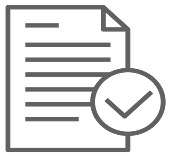 Соглашение между Правительством Республики Казахстан и Кабинетом Министров Украины о взаимном признании и эквивалентности документов об образовании и ученых (научных) степенях и ученых званиях (Астана, 26 сентября 2001 года)
Соглашение Содружеств Независимых Государств о взаимном признании и эквивалентности документов о среднем (общем) образовании, начальном профессиональном и среднем профессиональном (специальном) образовании от 23 января 2006 г.
Соглашение о сотрудничестве в области образования (Содружество Независимых  Государств Соглашение от 15 мая 1992 года)
О ратификации Договора о 
Евразийском экономическом союзе (пункт 3 статья 97)
от 14 октября 2014 года
2006
1992
1997
2001
2014
2019
Соглашение
между Министерством образования и науки Республики Казахстан
и Министерством образования, культуры, науки и спорта Монголии
о взаимном признании документов об образовании,
ученых степенях и званиях
(г. Нур-Султан, 10 октября 2019 года)
Лиссабонская 
конвенция 
13 декабря 1997 г.
Соглашение между Правительством Республики Казахстан и Правительством Туркменистана о взаимном признании документов об образовании, ученых степенях и званиях (Астана, 5 июля 2001 года)
Соглашение между Правительством Республики Казахстан и Правительством Китайской Народной Республики о взаимном признании документов об образовании и ученых степенях (Пекин, 20 декабря 2006 года)
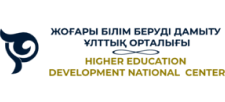 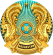 Региональные конвенции
в области признания квалификаций
Министерство науки
и высшего образования 
Республики Казахстан
Конвенция о признании квалификаций, относящихся к высшему образованию в Европейском регионе, 1997 г. (Лиссабонская конвенция)
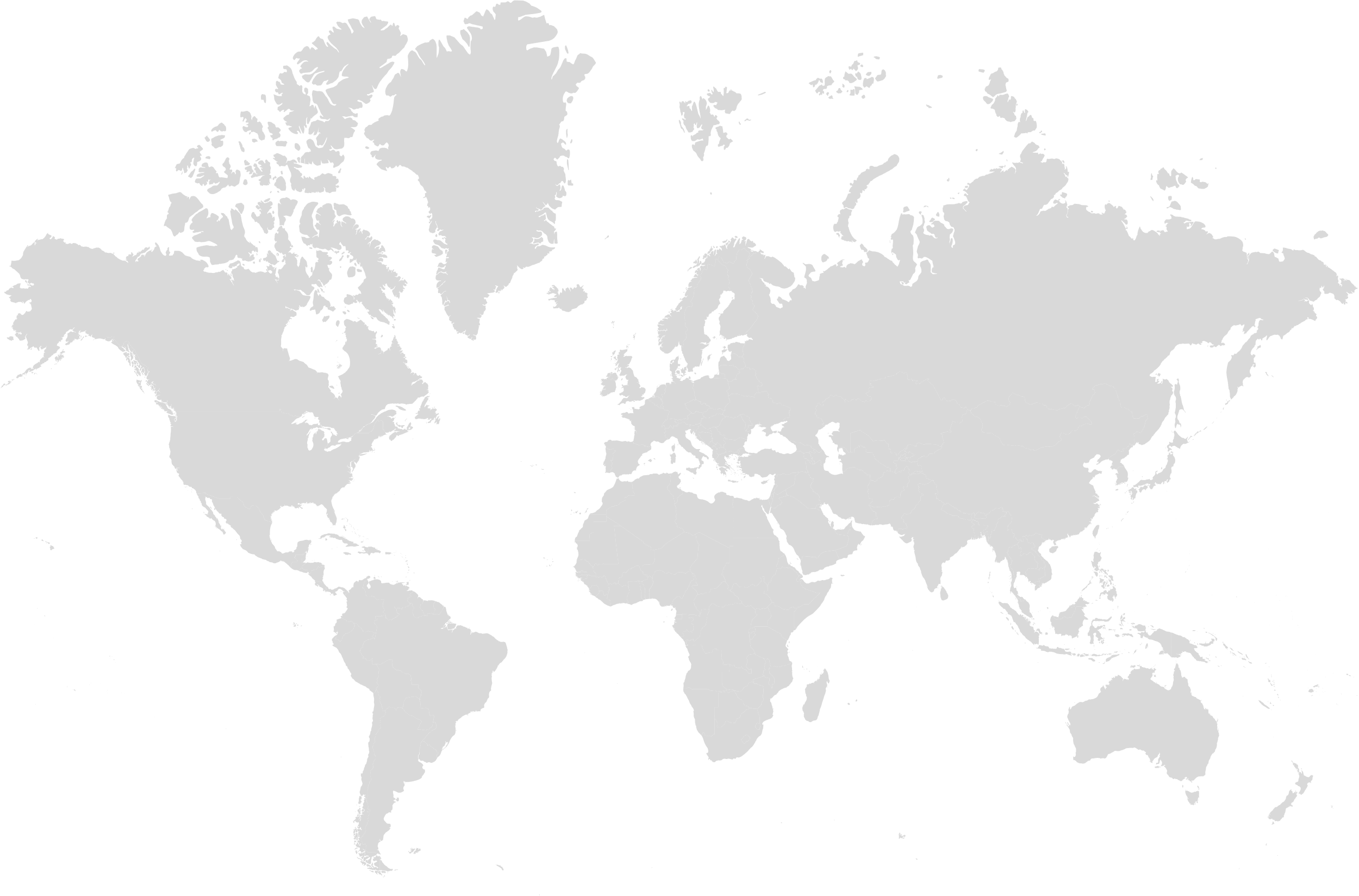 Региональная конвенция о признании учебных курсов, степеней и дипломов о высшем образовании в странах Латинской Америки и Карибского бассейна, Буэнос-Айрес, Аргентина, 13 июля 2019 г. (Буэнос-Айресская конвенция)
Конвенция о признании учебных курсов, дипломов и степеней в области высшего образования в арабских государствах (Париж, 22 декабря 1978 года)
Азиатско-Тихоокеанская региональная конвенция о признании квалификаций в области высшего образования (Токийская конвенция 2011 г.)
Конвенция о признании учебных курсов, свидетельств, дипломов, степеней и других квалификационных документов о высшем образовании в государствах Африки (Аддис-Абеба, 12 декабря 2014 г.)
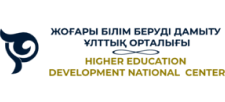 Документы на признание с 2018 по 2023 гг.
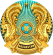 Министерство науки
и высшего образования 
Республики Казахстан
ВСЕГО
108 504 ЗАЯВЛЕНИЯ
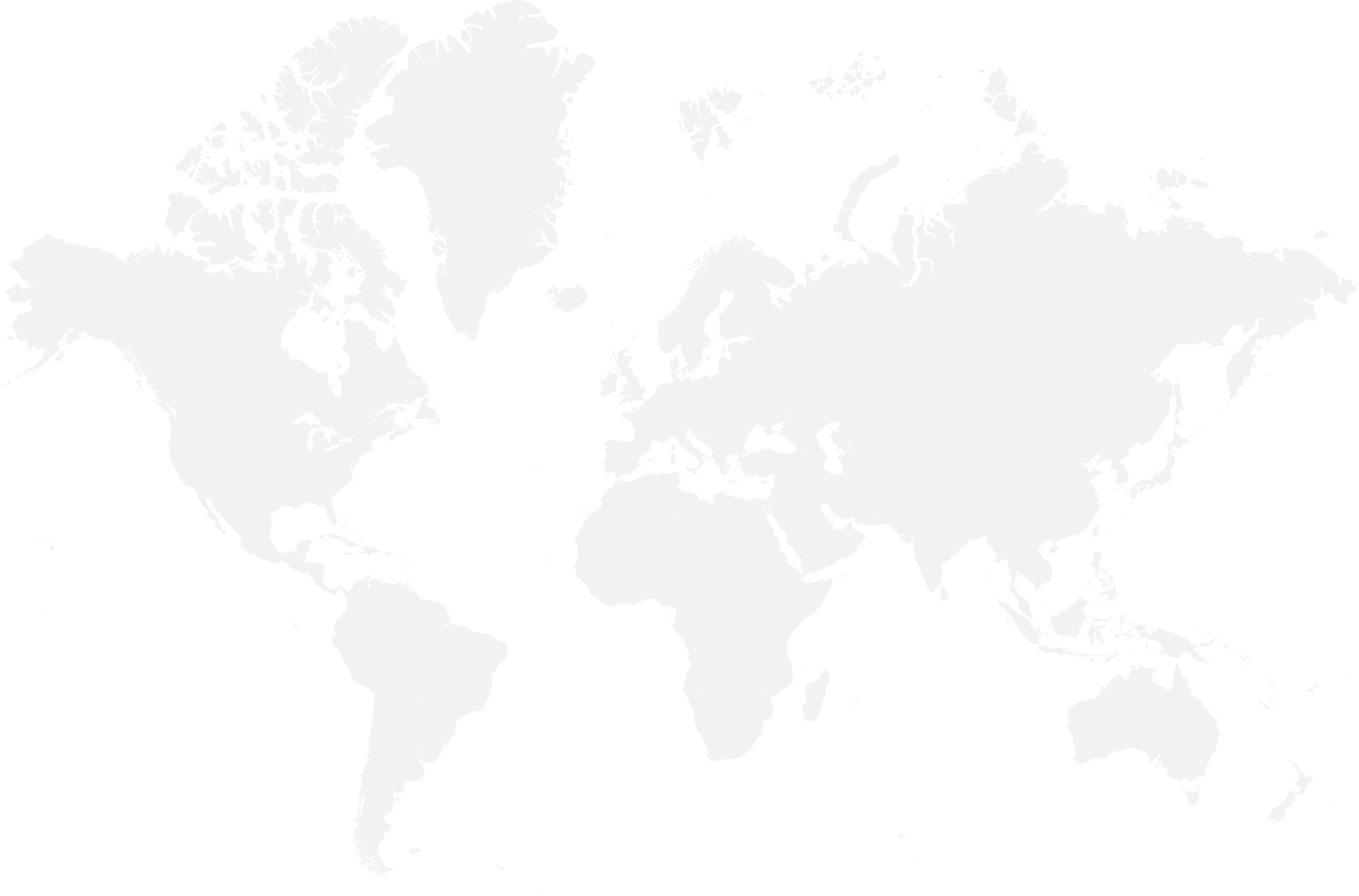 Северная Америка
304
Европа
26 016
Западная, Центральная, Южная Азия
81 567
АТР
340 (0,3%)
Африка
272
Южная Америка
5
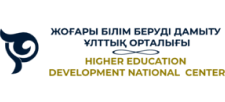 Статистика поступивших заявлений на процедуру признания из стран АТР
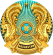 Министерство науки
и высшего образования 
Республики Казахстан
ИНОСТРАННЫЕ СТУДЕНТЫ В ВУЗАХ КАЗАХСТАНА
Концепция развития высшего образования – к 2029 г. 10% иностранных студентов
Доля иностранных обучающихся 
в разрезе регионов, 2023 г.
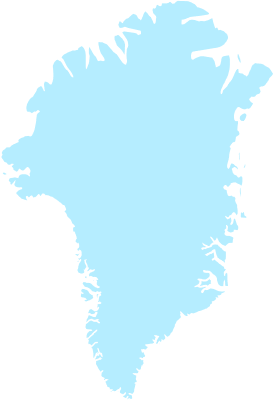 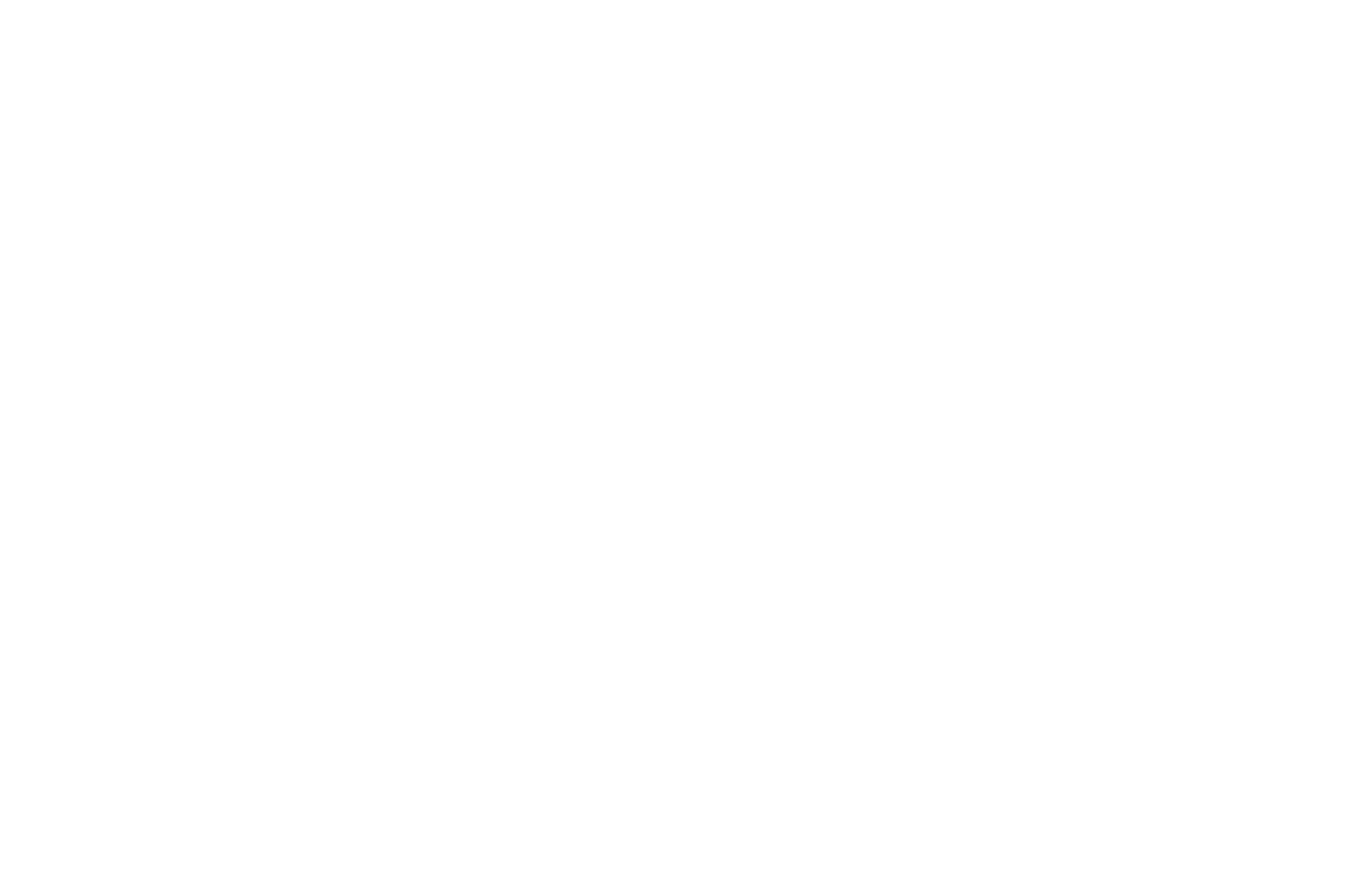 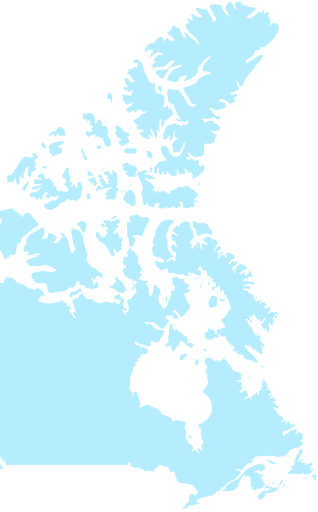 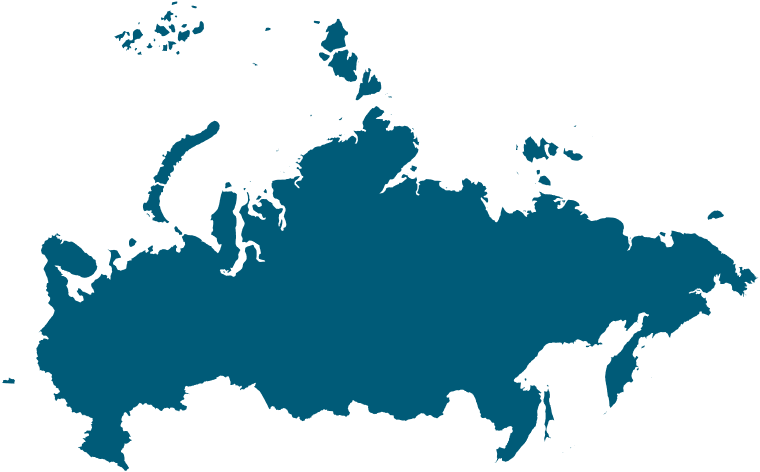 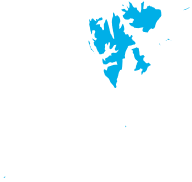 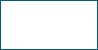 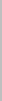 СНГ
12 256 человек
44,1%
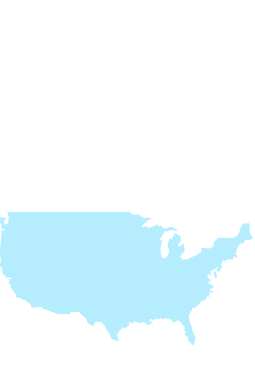 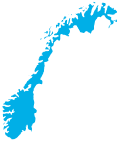 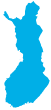 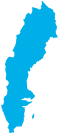 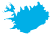 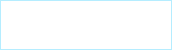 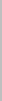 Северная и Южная Америка
29 человек
0,1%
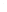 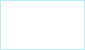 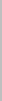 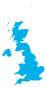 Европа
435 человек
4,5%
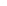 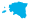 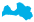 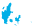 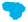 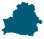 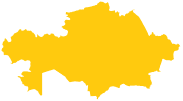 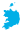 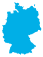 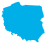 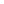 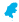 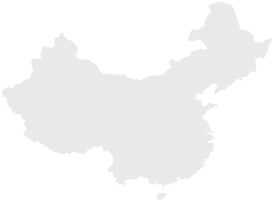 28 728
чел
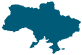 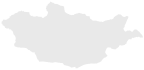 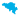 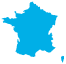 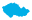 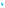 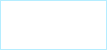 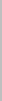 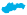 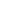 Ближний восток
1 135 человек
4,1%
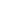 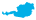 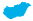 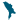 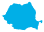 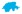 27 756
чел
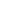 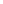 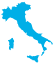 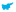 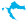 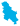 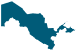 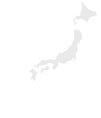 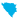 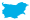 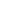 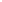 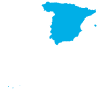 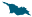 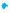 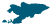 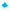 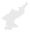 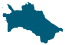 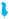 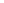 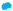 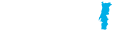 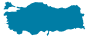 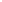 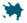 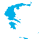 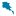 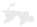 26 080
чел
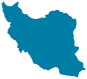 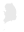 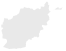 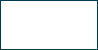 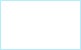 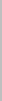 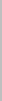 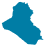 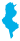 Южная Азия
12 368 человек
44,5%
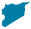 Африка
261 человек
1,1%
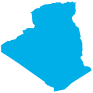 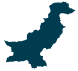 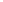 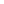 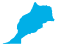 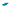 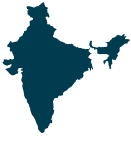 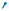 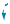 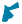 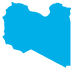 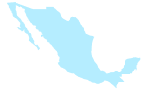 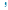 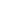 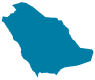 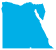 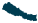 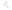 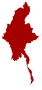 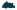 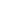 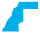 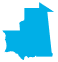 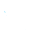 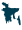 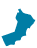 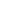 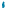 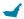 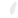 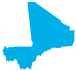 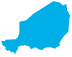 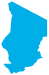 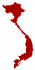 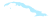 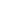 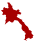 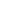 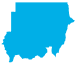 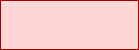 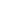 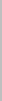 Юго-Восточная Азия
1 262 человек
4,5%
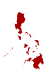 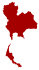 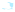 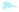 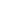 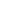 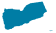 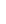 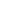 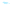 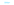 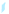 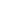 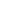 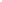 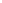 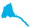 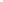 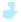 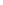 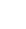 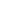 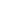 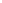 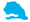 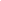 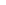 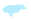 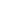 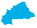 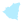 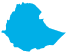 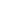 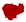 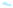 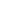 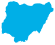 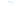 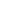 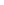 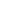 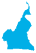 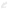 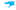 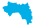 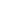 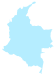 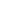 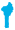 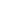 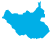 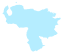 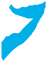 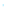 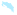 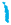 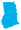 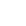 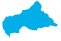 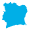 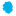 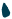 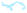 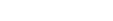 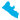 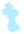 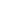 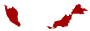 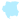 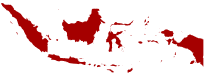 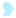 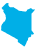 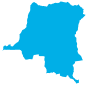 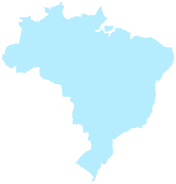 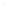 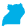 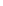 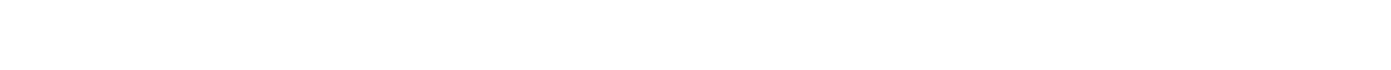 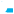 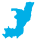 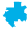 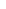 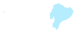 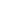 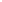 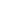 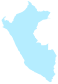 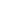 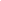 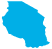 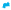 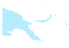 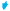 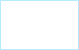 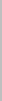 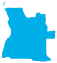 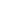 Австралия
2 человека
0,007%
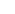 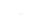 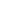 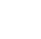 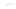 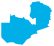 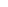 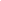 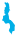 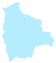 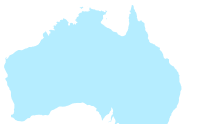 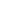 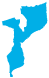 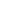 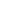 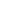 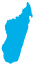 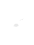 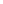 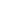 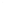 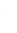 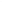 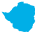 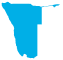 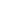 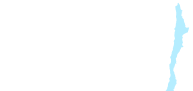 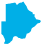 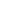 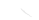 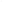 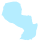 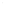 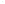 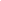 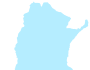 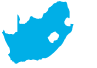 2021
2022
2023
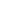 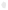 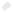 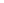 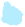 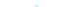 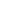 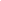 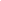 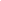 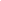 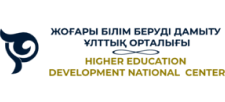 СТИПЕНДИАЛЬНАЯ ПРОГРАММА РК
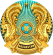 Министерство науки
и высшего образования 
Республики Казахстан
ПОСТУПИВШИЕ ЗАЯВКИ:
БАКАЛАВРИАТ – 4769	
МАГИСТРАТУРА –1013     6024
ДОКТОРАНТУРА – 242
ВЫДЕЛЕННЫЕ ГРАНТЫ:
БАКАЛАВРИАТ – 490
МАГИСТРАТУРА – 50     550
ДОКТОРАНТУРА – 10
ТОП-10 стран по количеству заявок
Заявки из 80 стран мира
Причины
Слабая осведомленность граждан стран АТР о стипендиальной программе РК
Недостаточность ОП на английском языке
Отсутствие правовых механизмов  признания полученных
 в Казахстане документов об образовании
Из стран АТР поступило
лишь 177 заявок (2,9%)
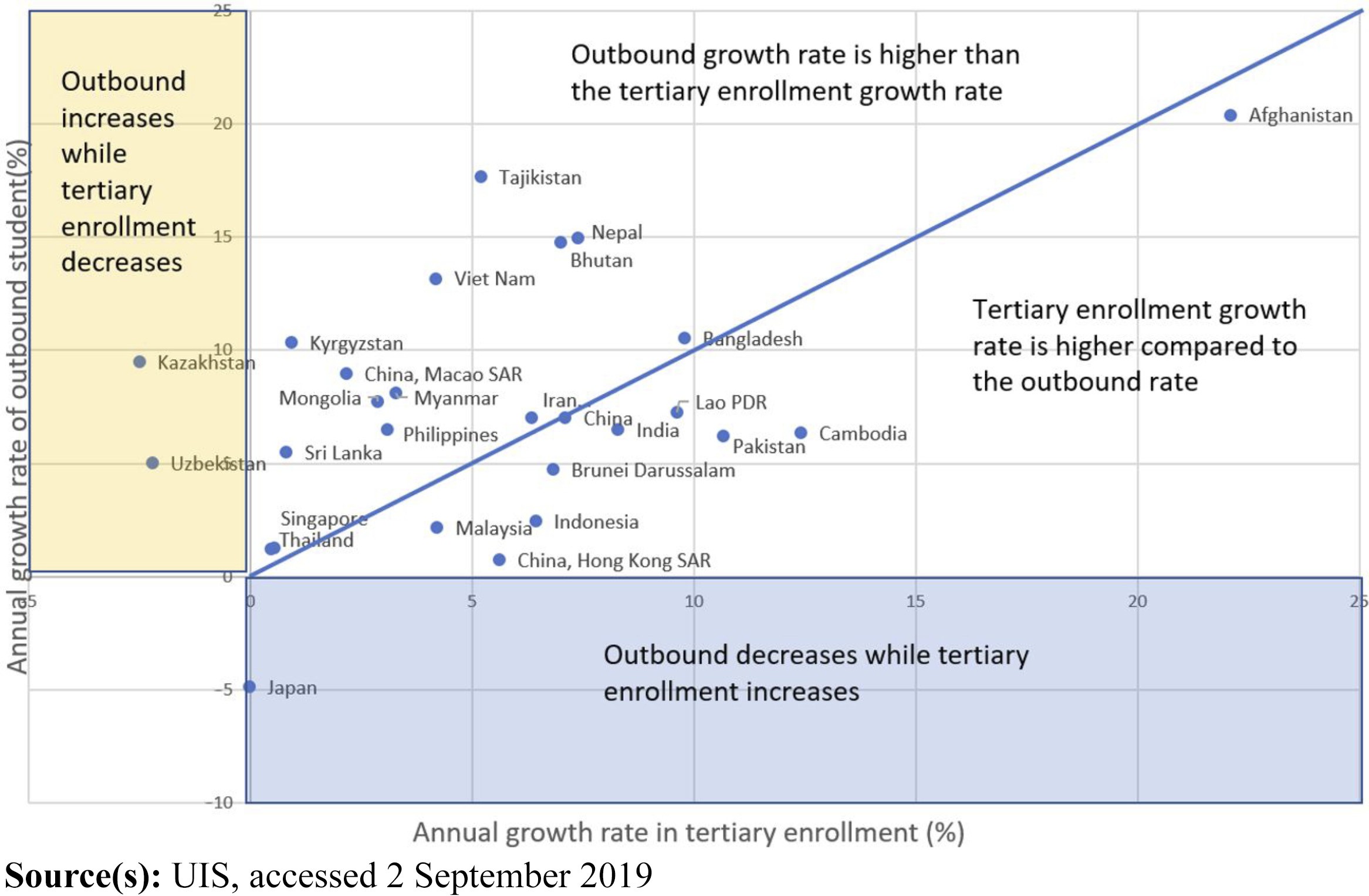 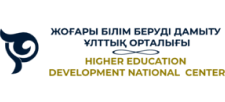 Студенты стран АТР, обучающиеся за рубежом
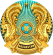 Министерство науки
и высшего образования 
Республики Казахстан
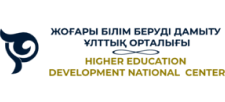 10 самых привлекательных стран
для иностранных студентов
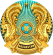 Министерство науки
и высшего образования 
Республики Казахстан
Источники: Opendoors, Studee, ApplyBoard Inc, IJERE
[Speaker Notes: Источники: 
Opendoors - https://opendoorsdata.org/data/international-students/enrollment-trends/ 
Studee - https://studee.com/guides/10-most-popular-countries-for-international-students/
ApplyBoard Inc - https://www.applyboard.com/applyinsights-article/the-impact-of-international-students-on-destination-economies-in-2023#:~:text=But%20this%20student%2Deconomy%20relationship,supported%20more%20than%20335%2C000%20jobs.
Parliament of Australia - https://www.aph.gov.au/About_Parliament/Parliamentary_Departments/Parliamentary_Library/pubs/rp/rp2021/Quick_Guides/OverseasStudents
CAMPUS FRANCE - https://www.campusfrance.org/en/international-students-contribute-up-to-5-billion-euros-to-the-french-economy
Издание Курсив - https://kz.kursiv.media/2020-09-04/kazakhstanskie-studenty-ezhegodno-prinosyat-ekonomike-rossii-300-mln/
International Journal of Evaluation and Research in Education (IJERE) - file:///C:/Users/user%20pc/Downloads/23594-52160-1-PB%20(3).pdf 
International Journal of Business and Social Science - https://ijbssnet.com/journals/Vol_10_No_2_February_2019/6.pdf
The Pie news: News and business analysis for Professionals in International Education - https://thepienews.com/news/sepie-moroccan-students-online/]
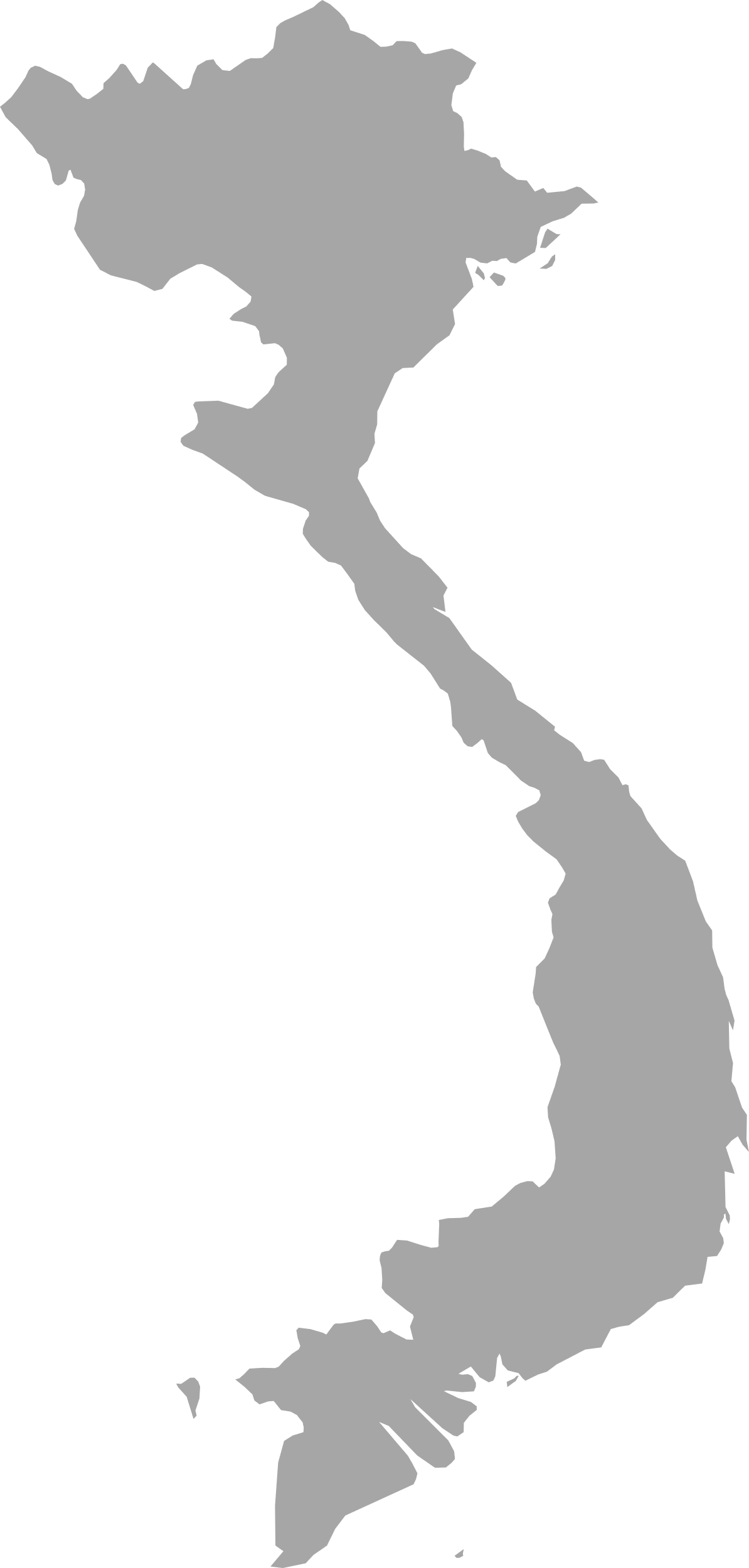 ВОЗМОЖНЫЕ РЫНКИ ДЛЯ РЕКРУТИНГА ИНОСТРАННЫХ СТУДЕНТОВ
1 | Вьетнам
Вьетнамские семьи готовы платить высокую плату за образование.
Они тратят почти половину (47%) своего дохода только на обучение.
В совокупности это составляет 3-4 миллиарда долларов США, которые ежегодно тратятся на обучение за границей.
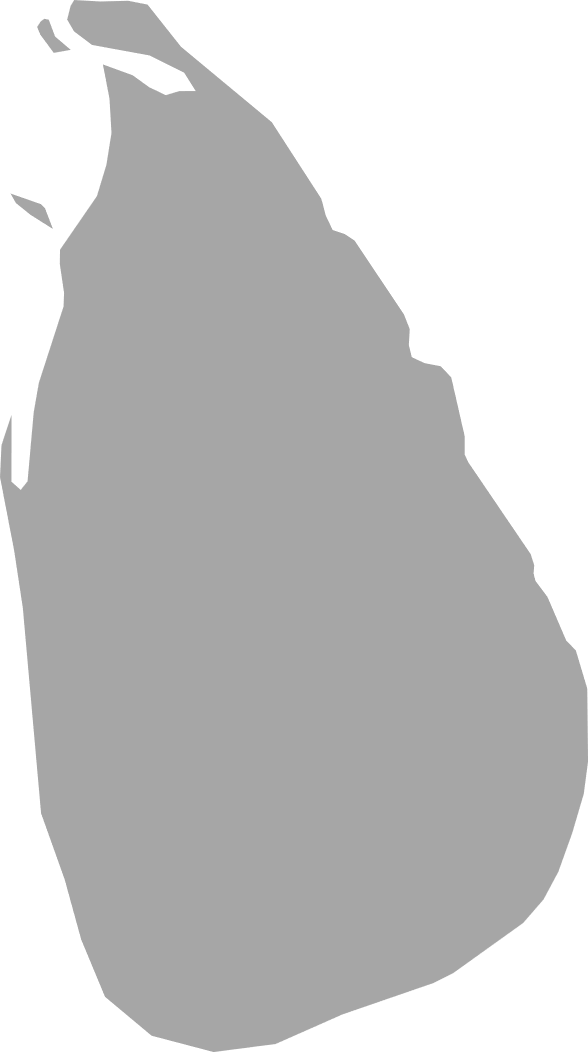 ВОЗМОЖНЫЕ РЫНКИ ДЛЯ РЕКРУТИНГА ИНОСТРАННЫХ СТУДЕНТОВ
2 | Шри-Ланка
В Шри-Ланке более 40% населения находится в школьном возрасте (до 24 лет).

Из 220 000 студентов, ежегодно сдающих университетские экзамены, мест внутри страны хватает только на 23 000 человек.

Разрыв между спросом и предложением подпитывает постоянно растущий спрос на обучение за границей
ВОЗМОЖНЫЕ РЫНКИ ДЛЯ РЕКРУТИНГА ИНОСТРАННЫХ СТУДЕНТОВ
3 | Индонезия
Индонезия остро нуждается в более образованной рабочей силе, поскольку только 7% в настоящее время имеют высшее образование.

Сейчас страна отправляет за границу на 35% больше студентов, чем десять лет назад. 

81% индонезийских подростков рассматривают возможность обучения за границей.

Доступность является наиболее важным фактором при принятии решения, и стипендии будут играть большую роль при выборе вуза.
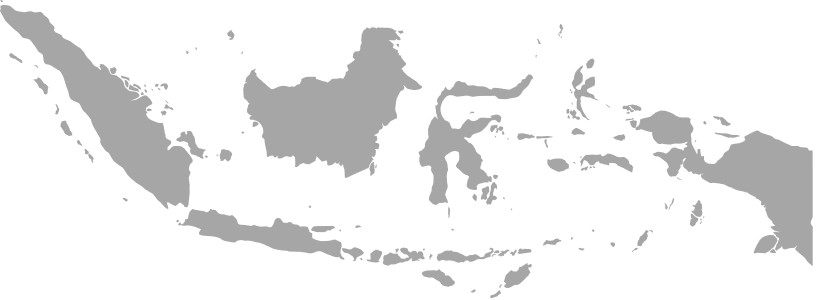 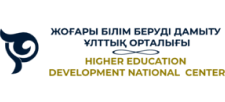 Причины малопредставленности студентов из стран АТР в Казахстане
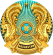 Министерство науки
и высшего образования 
Республики Казахстан
Слабая осведомленность граждан стран АТР о системе образования Казахстана, высших учебных заведениях, их образовательных программах, национальной рамке квалификаций  высшего образования, выдаваемых дипломах и т.д. 

Недостаточная осведомленность в регионе о состоянии  казахстанской системы обеспечения качества высшего образования

Недостаточность образовательных программ на английском языке

Отсутствие правовых механизмов  признания в странах АТР документов об образовании, выданных в Казахстане
АЗИАТСКО-ТИХООКЕАНСКАЯ КОНВЕНЦИЯ О ПРИЗНАНИИ КВАЛИФИКАЦИЙ В ОБЛАСТИ ВЫСШЕГО ОБРАЗОВАНИЯ Токийская КонвенцияДата и место принятия: 26 ноября 2011 г. - Токио, Япония
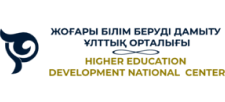 Обязательства Казахстана, вытекающие от ратификации
Токийской Конвенции
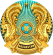 Министерство науки
и высшего образования 
Республики Казахстан
обеспечивать прозрачный, согласованный, надежный, справедливый и недискриминационный характер процедур и критериев, используемых при оценке и признании квалификаций
удовлетворять любые обоснованные запросы о предоставлении информации в целях оценки квалификаций, полученных в вузах страны
обеспечивать представление достаточной и понятной информации о своей системе образования
признавать  квалификации, выданные другими Сторонами Конвенции  и отвечающие общим требованиям в отношении доступа к соответствующим программам высшего образования, кроме тех случаев, когда может быть доказано наличие существенных различий между общими требованиями в отношении доступа 
признавать квалификации в области высшего образования, выданные другой Стороной, кроме тех случаев,   когда могут быть показаны существенные различия.
признавать или, по меньшей мере, оценивать частичные учебные курсы, пройденные по программе высшего образования в одной из других Сторон. 
предоставлять надлежащую информацию по любому образовательному учреждению, входящему в ее систему высшего образования, и по своей системе обеспечения качества
обеспечивать признание квалификаций беженцев, перемещенных лиц и лиц, находящихся в положении беженцев, -
 способствовать использованию Приложения к диплому.
принимать надлежащие меры по созданию и поддержке национального информационного центра, который будет предоставлять информацию о системе высшего образования
принимать  участие в работе Комитета Азиатско-Тихоокеанской региональной конвенции о признании квалификаций в области высшего образования
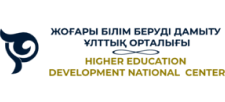 Преимущества, дающая  ратификация Токийской Конвенции
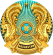 Министерство науки
и высшего образования 
Республики Казахстан
развитие международного сотрудничества в области образования на основе признанной в мире нормативно-правовой рамки
справедливое признание казахстанских дипломов в Азиатско-Тихоокеанском регионе 
расширение возможностей молодежи в получении качественного высшего образования,
обеспечение свободной мобильности граждан Казахстана на международном рынке образования и труда путем упрощения процессов признания зарубежного образования
открытие новых рынков для экспорта образовательных услуг, устранение барьеров при их признании
увеличение совместных образовательных программ и совместных степеней 
повышение  доверия к казахстанской системе высшего образования
повышение авторитета страны путем присоединения Казахстана к одному из основных международных соглашений в области высшего образования
расширение «интернационализации дома», то есть интернационализации содержания образования и образовательной среды, позволяющей повысить межкультурные компетенции студентов и их способность мыслить и функционировать в международном контексте
трансфер новых образовательных практик и технологий обучения
ГЛОБАЛЬНАЯ КОНВЕНЦИЯ О ПРИЗНАНИИ СВИДЕТЕЛЬСТВ, ОТНОСЯЩИХСЯ К ВЫСШЕМУ ОБРАЗОВАНИЮГЛОБАЛЬНАЯ КОНВЕНЦИЯДата и место принятия: 25 ноября 2019 г. - Париж, Франция
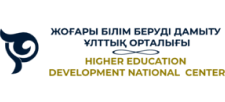 Обязательства Казахстана, вытекающие от ратификации Глобальной Конвенции
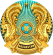 Министерство науки
и высшего образования 
Республики Казахстан
предоставлять доступ к официальной и точной информации в отношении своей системы высшего образования, квалификаций, гарантии качества и рамок квалификаций, в соответствующих случаях;
признавать квалификации и документально подтвержденное или удостоверенное предшествующее образование, полученные в других государствах - участниках 
признавать квалификации высшего образования, присвоенные другим государством-участником, кроме случаев, когда может быть доказано наличие существенных различий между квалификацией
предоставлять его обладателю права подачи документов для продолжения обучения по программе высшего образования на условиях, аналогичных тем, которые применяет к обладателям своих квалификаций высшего образования государство-участник, у которого испрашивается признание, кроме случаев, когда может быть доказано наличие существенных различий.
оценивать квалификации высшего образования, которые были получены в рамках признанных нетрадиционных моделей обучения, подпадающих под сопоставимые механизмы гарантии качества и признаваемых государством-участником в качестве неотъемлемой части его системы высшего образования
оценивать квалификации высшего образования, полученные в рамках трансграничного образования, международной программы, предусматривающей присвоение совместных степеней, или любой другой совместной программы более чем в одной стране
предоставлять обладателю права использовать наименование квалификации высшего образования в соответствии с законами и нормативными положениями государства-участника признавать квалификации высшего образования, выданные в рамках трансграничного образования или осуществляющими деятельность под ее юрисдикцией иностранными образовательными учреждениями, при условии соблюдения определенных требований законодательства или нормативных положений государства-участника
признавать неполное образование беженцев и перемещенных лиц и полученных ими квалификаций
создать транспарентную систему, содержащую полную информацию относительно квалификаций, а также результатов обучения, полученных на ее территории.
НПА, в которые возможно потребуется  внесение поправок после ратификации Токийской и Глобальной конвенций
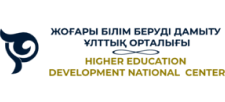 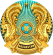 Министерство науки
и высшего образования 
Республики Казахстан
Закон об образовании;
Правила признания документов об образовании;
Закон о профессиональных квалификациях;
Правила признания организаций, предоставляющих неформальное образование, и формирования перечня признанных организаций, предоставляющих неформальное образование.
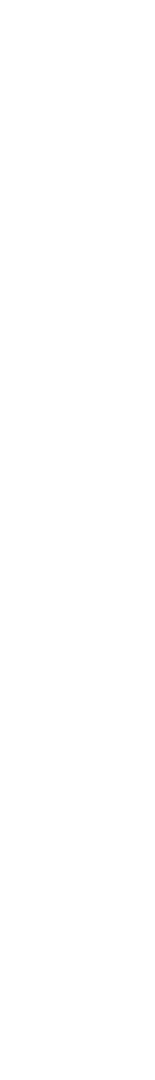 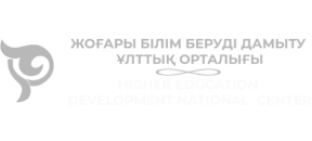 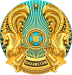 Министерство науки
и высшего образования 
Республики Казахстан
СПАСИБО ЗА ВНИМАНИЕ!
г. Астана, 2023 год